Estimating Code Size After a Complete Code-Clone Merge
Buford Edwards III, Yuhao Wu, Makoto Matsushita, Katsuro Inoue
Graduate School of Information Science and Technology, Osaka University
1
Outline
Review Code Clones
Prior Code Clone Research
Refactoring/Merging Code Clones
Complete Code-Clone Merge Explanation
Basic Case and Illustration
Expand to Difficult Case (Overlapping and Embedded Code Clones)
Prototype tool and its application
Conclusions
2
What are code clones?
Code clones – sections of code that are the same or very similar to each other
How similar they must be depends on what kind of clone and how one measures their similarity.
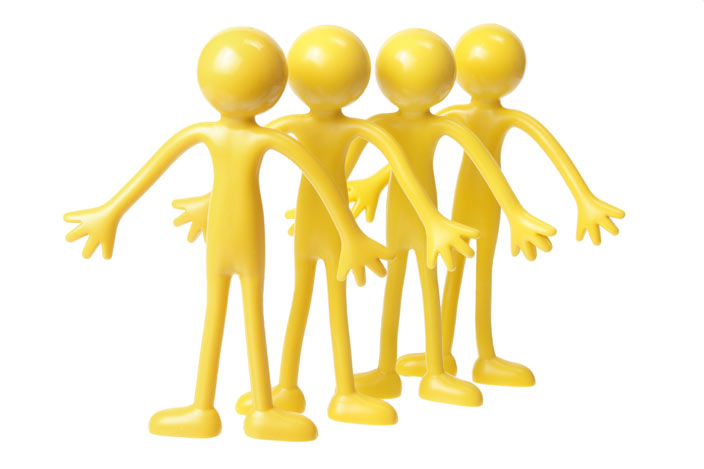 3
Image: http://learn.genetics.utah.edu/content/cloning/whyclone/images/clones.jpg
[Speaker Notes: Four types of code clones: 1 – identical, 2 – different identifier names and values, 3 – may have additions, deletions, altered statements, 4 – semantic, same function but different structure or syntax]
Types of Code Clones
Type 1 – Identical
Type 2 – Different variable names/values 
Type 3 – May have additions, deletions, altered statements due to editing
Type 4 – Semantic, has same function but different structure or syntax
4
Why do code clones matter?
Code clones increase maintenance costs
Inconsistent changes lead to bugs [1]
“Nearly every second unintentionally inconsistent change to a code clone leads to a fault” [2]
As project increases in size, more likely for unintentional code clones to appear [3]
[1] Chanchal K. Roy, James R. Cordy, Rainer Koschke, Comparison and evaluation of code clone detection techniques and tools: A qualitative approach, Sci. Comput. Program., Vol.74, No.7, pp.470-497 (2007).
[2] Elmar Juergens, Florian Deissenboeck, Benjamin Hummel, Stefan Wagner, Do code clones matter?, In Proceedings of the 31st Inter-national Conference on Software Engineering (ICSE ’09), pp.485-495 (2009).
[3] Michel Dagenais, Ettore Merlo, Bruno Lagu¨e, and Daniel Proulx. Clones occurrence in large object oriented software packages. In Pro-ceedings of the 8th IBM Centre for Advanced Studies Conference (CASCON ’98), pp. 192-200 (1998).
5
Should we get rid of clones?
Quantitative evaluation of code clones may help us decide
How much of the software system is made of code clones?
How much of the system size will be reduced if we merge all code clones?
Code clone detection tools exist to answer the first question.
6
[Speaker Notes: Do you wish to reduce the size of your system?]
What is Merging?
Merging – we mean a kind of refactoring
Code refactoring – restructuring preexistent code without changing external behavior or final execution result [4]
Code clone refactor technique [5] –
Extract clones from the code
Create shared function that contains cloned portion
Create calls to that shared function
[4] Martin Fowler, Refactoring: Improving the Design of Existing Code, Addison-Wesley (1999).
[5] Yoshiki Higo, Toshihiro Kamiya, Shinji Kusumoto, Katsuro Inoue, Refactoring Support Based 
on Code Clone Analysis, In Proceedings of 5th International Conference on Product Focused 
Software Process Improvement, pp.220-233 (2004).
7
Complete Code-Clone Merge
How much of the system size will be reduced if we merge all code clones?
Complete Code-Clone Merge (CCM) is an algorithm designed to help answer that question
8
CCM Explained
We have a source file S of a certain line length |S|
Each code clone will have a unique ID.
Each unique code clone will be extracted to a shared function.
9
CCM Explained
Within S, each clone will be replaced with a call to their respective shared functions.
Merging all code clones creates S’ of a certain line length |S’|
We expect |S’| < |S|
10
Basic Case and Illustration
|S| = 100 lines
Recognize clones A and B.
A = 15 lines, B = 10 lines
POP of A = 2, POP of B = 2
POP (population) – number of times a clone appears 
Merge clones into individual shared functions
11
S’
Source Code: S
|S| = 100 Lines
1
- 1 Line
A: Function Call
1
- 1 Line
A: Function Call
- 1 Line
A: 15 Lines
B: Function Call
- 1 Line
B: Function Call
A: 15 Lines
Clone Detection
Software
- 1 Line
A: Initialization
B: 10 Lines
A: 15 Lines
- 1 Line
A: Termination
B: 10 Lines
Clone Pair Data
- 1 Line
B: Initialization
B: 10 Lines
- 1 Line
83
B: Termination
100
CCM
|S’| = 83 Lines
12
Basic Case and Illustration
13
Basic Case and Illustration
Sum of all Unique Code Clone Lengths x POP
14
Basic Case and Illustration
(|S| - Total Clone Length) + Total Function Calls + Total Shared Function Size
50 Lines + 4 Lines + 29 Lines
Note: Initialization and
Termination may be 
configured to be a value 
other than the 1 Line
default value.
15
Basic Case and Illustration
|S| - |S’| = Lines of Code Reduced
100 - 83 = 17
16
Basic Case and Illustration
(Lines of Code Reduced / |S|) x 100 = Percent Reduction
(17 Lines / 100 Lines) x 100 = 17%
17
Overlapping and Embedded Code Clones
1
Sections of code, identified as code clones that share a portion of their code with another unique code clone 
Not uncommon, must be accounted for.
A: 15 Lines
B: 15 Lines
A: 15 Lines
B: 15 Lines
100
18
Overlapping and Embedded Code Clones
1
Can no longer simply create shared function for A and B
We decide to use the “Chunking Method”
A: 15 Lines
B: 15 Lines
A: 15 Lines
B: 15 Lines
100
19
Overlapping and Embedded Code Clones
1
1
|S| = 100
A: 15 Lines
A’: 10 Lines
C: 5 Lines
C: 5 Lines
B: 15 Lines
B’: 10 Lines
A: 15 Lines
A’: 10 Lines
C: 5 Lines
C: 5 Lines
C: 5 Lines
C: 5 Lines
B: 15 Lines
B’: 10 Lines
100
100
20
Overlapping and Embedded Code Clones
1
After creating “chunks” can create a shared method for each
Create calls as normal
Overlaps increase the number of lines required in |S’|
A’: 10 Lines
C: 5 Lines
B’: 10 Lines
A’: 10 Lines
C: 5 Lines
C: 5 Lines
B’: 10 Lines
100
21
CCM Size Estimation Prototype Tool
Tool used to estimate system size after merging all code clones. 
Tool uses CCFinderX as part of the required input [6]
Generates clone pair data used by the algorithm
Source code S is also required input.
Removal of whitespace/comments before running CCFinderX and tool.
[6] CCFinderX Official site, http://www.ccfinder.net/ .
22
[Speaker Notes: CCM size estimation prototype tool.]
Application of the Tool
Three examples of source codes used as part of CCM Prototype application
Multilap.java 
Java JDK [7]
Quake Engine [8]
Java JDK and Quake Engine chosen due to large size.
[7] Java SE j Oracle Technology Network j Oracle, http://www.oracle.com/technetwork/java/javase .
Java. SE Development Kit 8, Update 77 Release Notes, http://www.oracle.com/technetwork/java/javase/8u77-relnotes-2944725.html.
[8] GitHub - id-Software/Quake: Quake GPL Source Release, https://github.com/id-Software/Quake . © 1992
23
Multilap.java
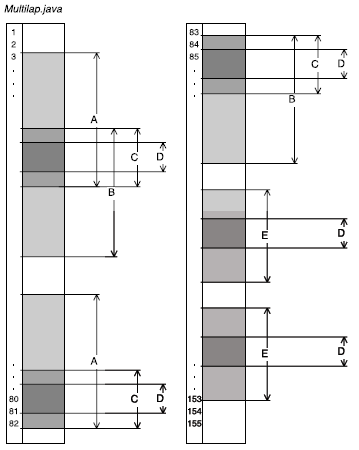 Control to show multiple overlapping code clones.
Can follow the calculations for this step-by-step in paper.
24
Java JDK
Code clone volume:
Calculated via: (Total Clone Length/|S|) x 100
25
Java JDK 1.8.0_77-b03
Java JDK
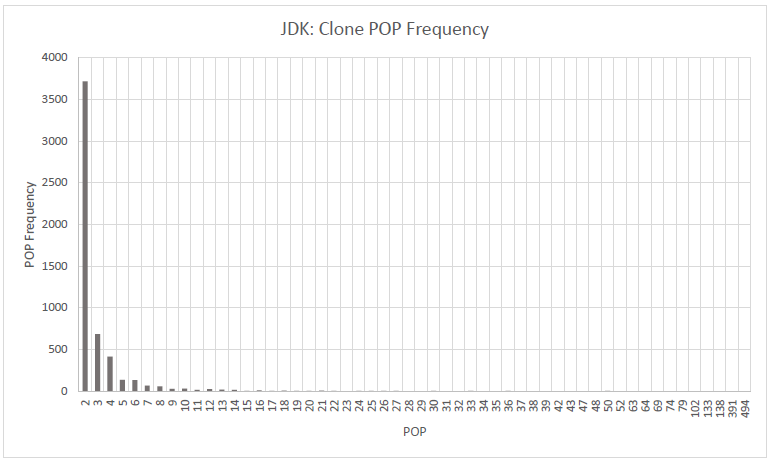 Code clone volume: Approx. 25%
Most common POP is 2 
If we assume every clone has POP of 2, expected reduction percent would be about half of code clone volume. (12.73%)
Actual Reduction: 12.96%
26
Quake Engine
27
Quake Engine
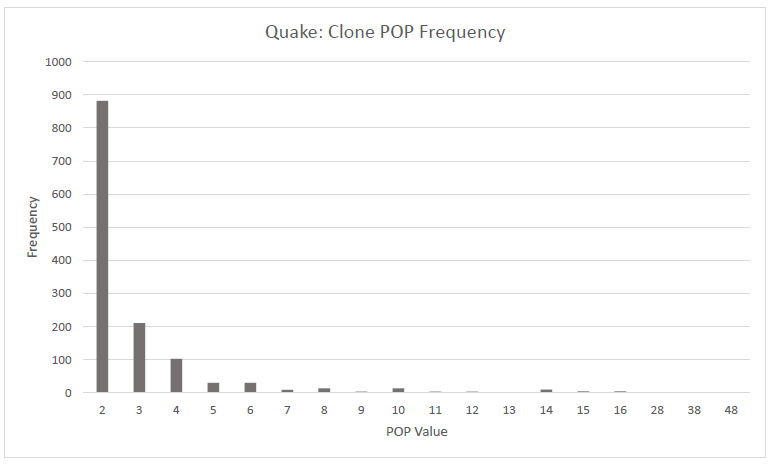 Code clone volume: Approx. 22.66% 
POP 2 is again most frequent, although to a lesser extent. 
Expected reduction: 11.33%
Actual reduction: 10.33%
28
Conclusions
Quantitative evaluation:
What percentage of the source code could theoretically be reduced?
Application results seem reasonable
Analyzing the POP frequencies, reduction seems consistent with what is expected
Code clones with POP value of 2 most common in large sources analyzed by prototype
29